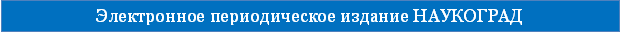 ГОЛОВНОЙ 
МОЗГ
Зайчикова Марина Сергеевна
учитель биологии
Государственное бюджетное образовательное учреждение г. Москвы средняя общеобразовательная школа № 1078
г. Москва
12 августа 2014 г. Вторая летняя Всероссийская  конференция 2014 года 
"Актуальные проблемы теории и практики образования"
Мозговой отдел черепа
m=1300г.V=1600см³Sкоры=2500см²
Головной мозг
Серое вещество
Белое вещество
Кора 
больших 
полушарий
Кора мозжечка
Подкорковые ядра
Волокна проводящих путей
Зависят ли умственные способности от массы мозга?
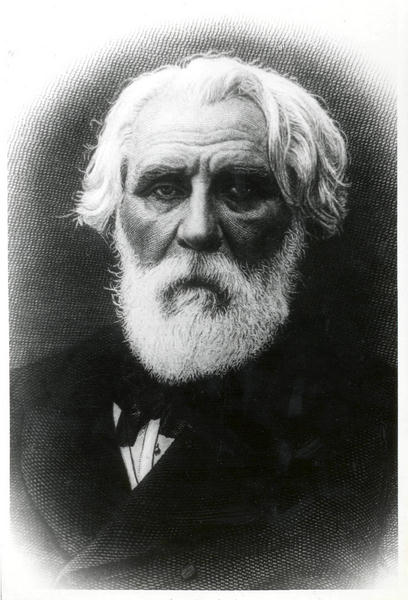 И.С.Тургенев
2012 г
И.П. Павлов
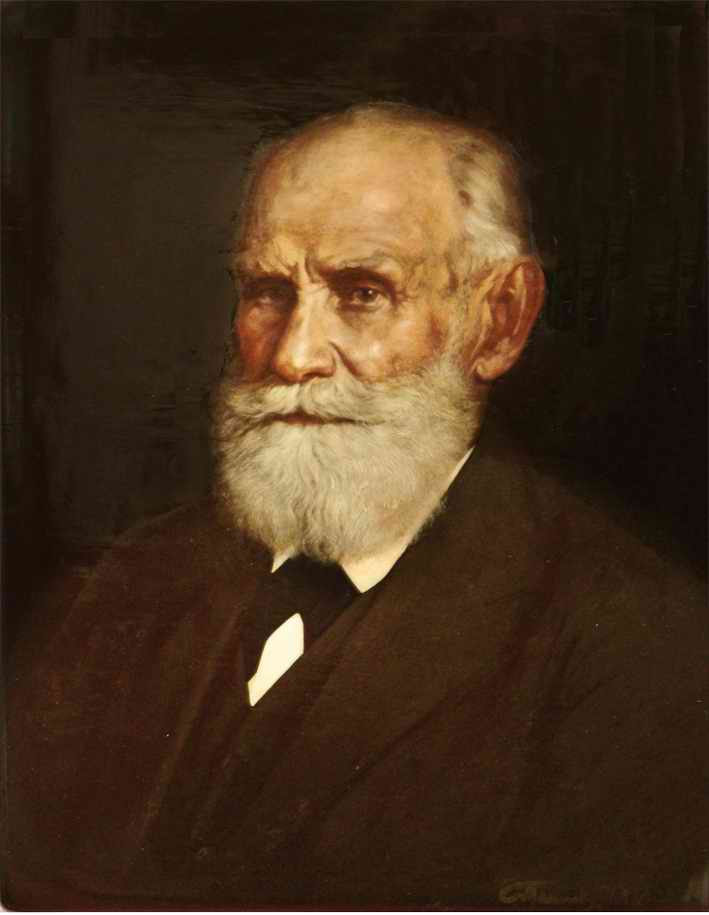 1653 г
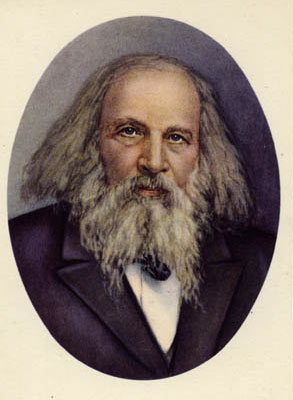 Д.И. Менделеев
1571 г
М. Горький
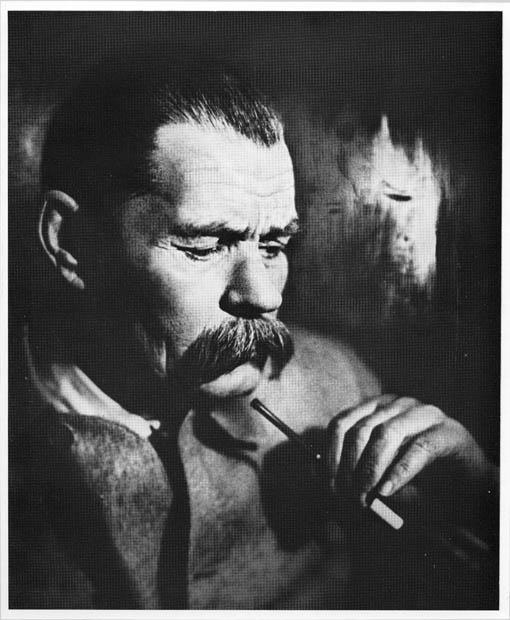 1420 г
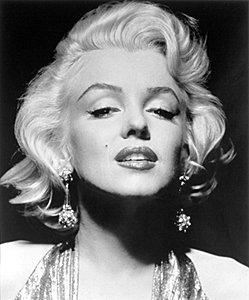 Мэрилин Монро
1422 г
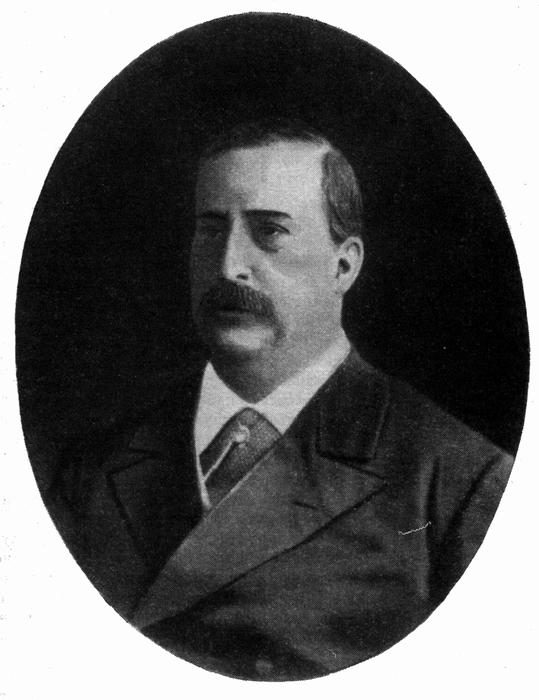 А.П. Бородин
1325 г
2400 г
Большие полушария
Промежуточный мозг
Средний мозг
Варолиев мост
Продолговатый мозг
Мозжечок
.
-Передний мозг
.
-Средний мозг
.
-Задний мозг
Продолговатый мозг
Рефлекторная функция

 Нервные центры
дыхательной системы
пищеварительной системы
сердечно-сосудистой системы
Пищевые рефлексы
сосание
жевание
глотание
слюноотделение
Защитные рефлексы
чихание
рвота
кашель
слезоотделение
1.
2.
3.
Средний мозг
Рефлекторная функция
Ориентировочные рефлексы на зрительные и слуховые раздражители
Регуляция мышечного тонуса и позы тела
Мозжечок
Рефлекторная функция

Координация произвольных движений и положения тела в пространстве
Регуляция мышечного тонуса и равновесия
Промежуточный мозг
Таламус
        1.Сбор и оценка всей поступающей информации от органов чувств
        2.Выделение и передача в кору мозга наиболее важной информации
         3.Регуляция эмоционального поведения
Гипоталамус
        1.Высший подкорковый центр вегетативной нервной системы и всех жизненных функций организма
       2.Обеспечение постоянства внутренней среды и обменных процессов организма
        3.Регуляция мотивированного поведения
Гипоталамус  (подбугорье)
Таламус  (зрительные бугры)
Кора больших полушарий
Осуществляет высшую нервную деятельность, отвечает за сложное сознательное поведение и мышление
Осуществляет восприятие, оценку и обработку всей поступающей информации от органов чувств
Координирует деятельность всех систем организма
Обеспечивает взаимосвязь организма с внешней средой
Доли коры больших полушарий.
Теменная
Лобная
Затылочная
Височная
Затылочная зона
Зрительный центр
Височная зона
Слуховой
Центр соматических чувств
Теменная зона
Центр логических чувств
Лобная зона
Большой вклад в изучение реакций головного мозга внесли :
И.М.Сеченов (1829-1905)
И.П.Павлов (1829-1905)
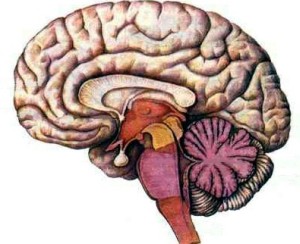 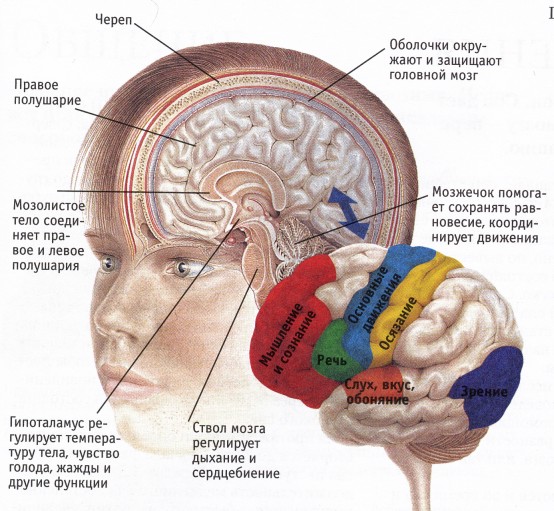